Soluções
Cálculo da 
concentração
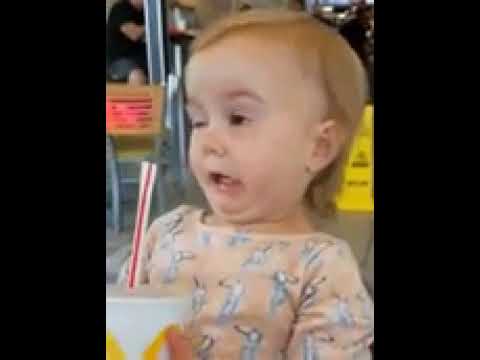 Concentração
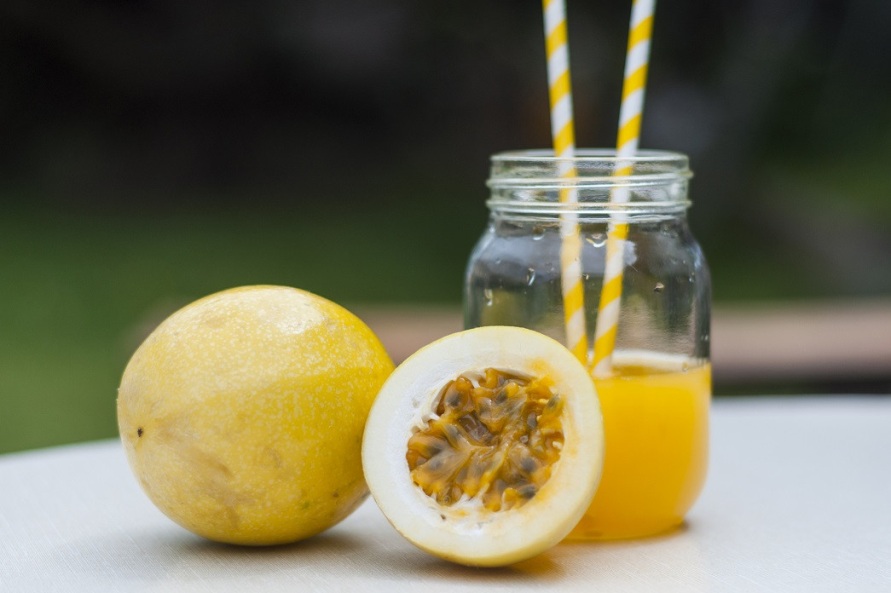 Cálculo da concentração 
em massa:

      C=m/V

		m=massa do soluto (g);
		V= volume da solução (L)
Se faço uma solução com 10g de NaCl e 100mL de água, temos:		      C= 10/0,1                   C=100 g/L
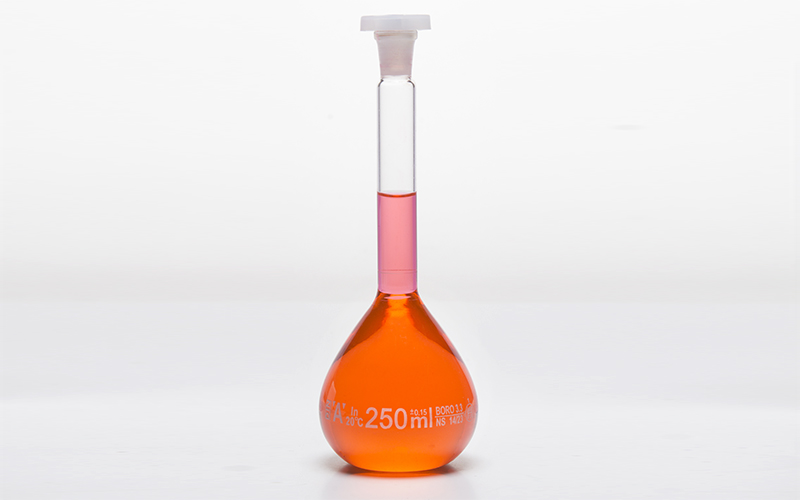 Cálculo da densidade:                  d=m/Vd= densidade da solução     (g/mL;g/cm3;g/L);m=massa da solução (g);V=volume da solução (mL;cm3;L)
Considere uma solução que tenha 10 g de soluto em 1 L de água. Indique a densidade dessa solução. Considere a dágua=1 g/mL
d=m de solução/v de solução
  1=m/1000 mL
m=1000 g de água

Massa da solução= 1000 +10 = 1010 g
     d=1010g/1000mL
     d= 1,01 g/mL
Densidade x Concentração
Concentração=massa de soluto
Densidade=massa de solução